T04
FORMACIÓN BÁSICA de LEAN
Principio 4
Producción“Pull”
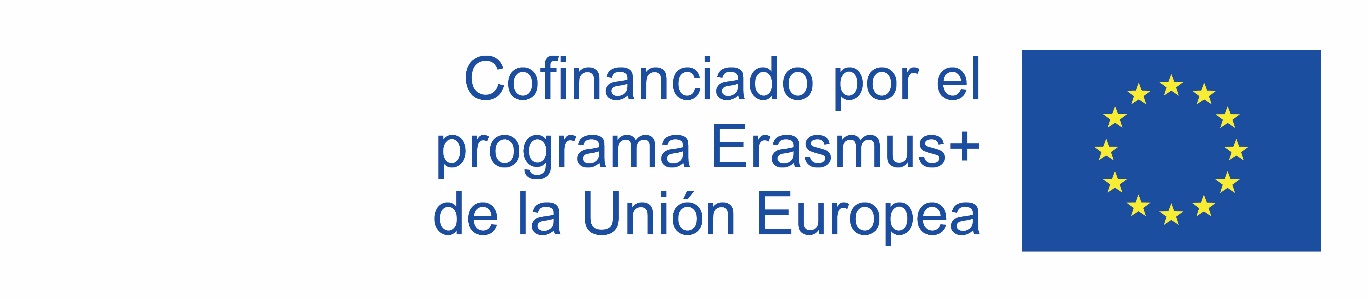 El apoyo de la Comisión Europea para la producción de esta publicación no constituye una aprobación del contenido, el cual refleja únicamente las opiniones de los autores, y la Comisión no se hace responsable del uso que pueda hacerse de la información contenida en la misma.
Objetivos
Los objetivos de este capítulo son:
Enseñar los efectos push y pull
Enseñar como dar el valor añadido al cliente, evitando esperas y costes innecesarios, a la vez que evitando stocks y despilfarro innecesario.
Enseñar como "one piece flow" y kanban, se pueden utilizar en vez de lotes largos.
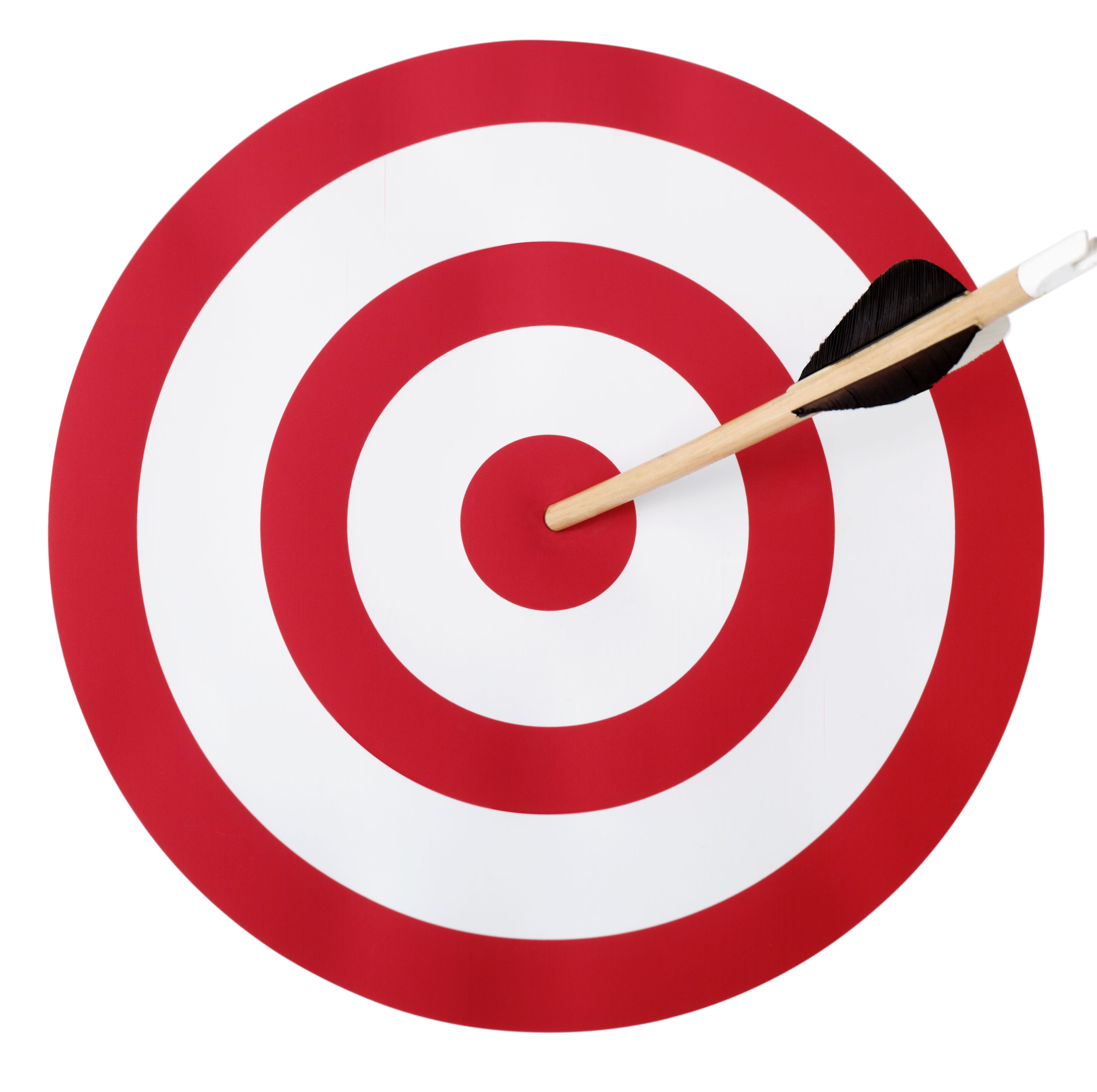 Principio 4
Preguntar al cliente
PRODUCCIÓN “PULL”
Sistema Pull 
Kanban
One Piece Flow (Flujo de una pieza)
Herramientas:
Es el CLIENTE el que tira del flujo
Principio 4
Deje que el CLIENTE pida producto o servicio 
PULL de la producción
Interno / Externo
Sistema "PUSH"
Sistema "PULL"
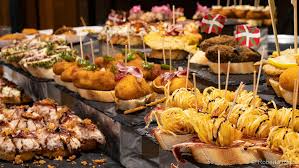 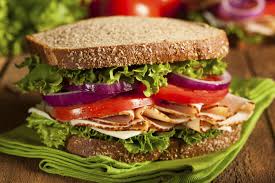 [Speaker Notes: Traduce esta información y colócala en las notas. La diapositiva sólo mostrará las 2 imágenes y los nombres Push and Pull
 Sistema "PUSH" :Se producen los materiales sin tener en cuenta si se pide o no
Sistema "PULL"Los materiales sólo se producen si es necesario y se entregan sólo cuando y donde sea necesario.]
Principio 4
Sistema Pull
Requisitos del Sistema Pull
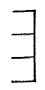 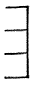 Process
A
Process
B
Process
C
Relación cliente/proveedor
12 min para el pedido total
3 min para la 1a pieza
Zonas en las que el cliente puede recoger material
[Speaker Notes: ¿A dónde vamos nosotros, como consumidores, obtenemos varios productos al mismo tiempo y tenemos acceso directo e inmediato a ellos?]
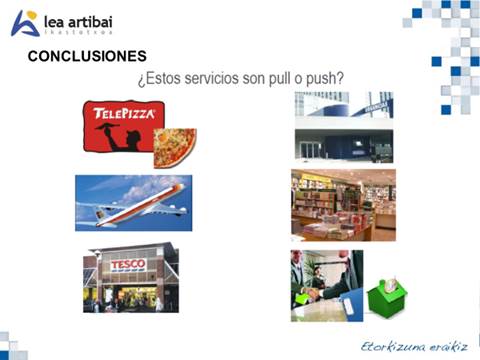 Pregunta;
¿Son estos servicios "PULL" o "PUSH"?
VODAFONE
LIDL
[Speaker Notes: Profesor: Hace la pregunta a los estudiantes: ¿Son estos servicios “PULL" o “PUSH"?
Telepizza es Pull
Flight es Push
Tesco (Supermarket) es Pull
Urgencias en el hospital es Pull
Librería es Push 
Banco puede ser un servicio de Push o Pull 

Tenga en cuenta que la perspectiva cambia dependiendo de si la está analizando desde la perspectiva del cliente o la perspectiva de los proveedores]
Principio 4
Sistema Pull
Algunas ventajas:
El cliente está satisfecho inmediatamente, no hay tiempo de espera
La programación de producción se simplifica y se autorregula (Kanban)
Ritmo de servicio o producción definido por Takt Time
El inventario se reduce
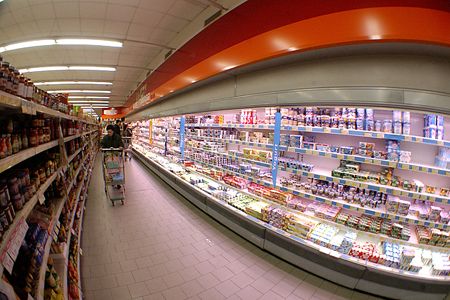 Supermarkets
Principio 4
Kanban
¿Qué es Kanban?

Kanban es un sistema visual para administrar el trabajo a medida que se mueve a través de un proceso. Kanban visualiza tanto el proceso (el flujo de trabajo) como el trabajo real que pasa por ese proceso. El objetivo de Kanban es identificar posibles cuellos de botella en el proceso y corregirlos, por lo que el trabajo puede fluir a través de él de manera eficiente a una velocidad o eficiencia óptimos.
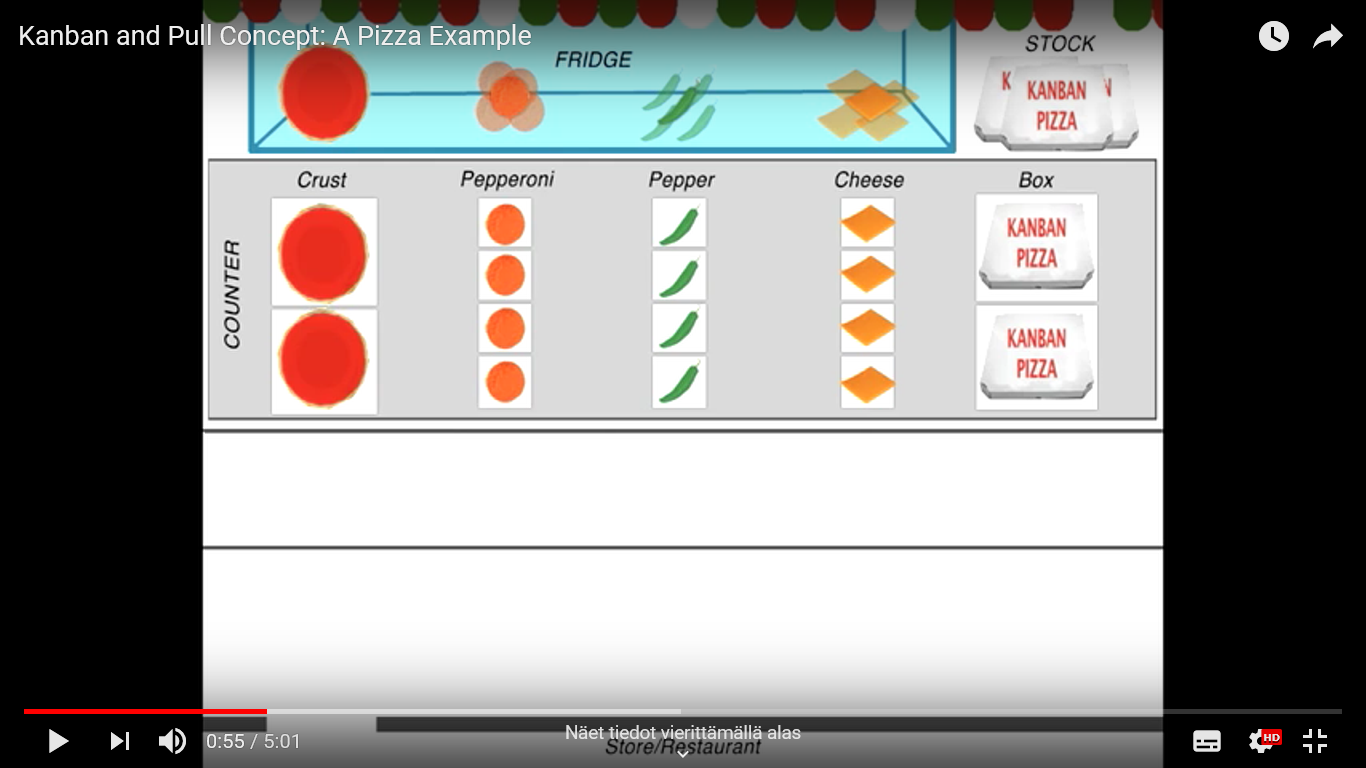 https://www.youtube.com/watch?v=Mdyyyu41dZ4
Principio 4
Kanban
¿Cómo sabe el proveedor que necesita producir?
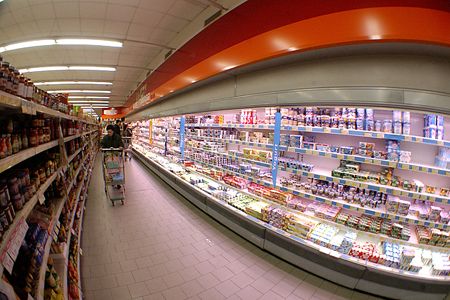 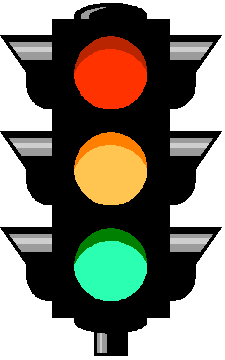 Kanban
Supermarkets
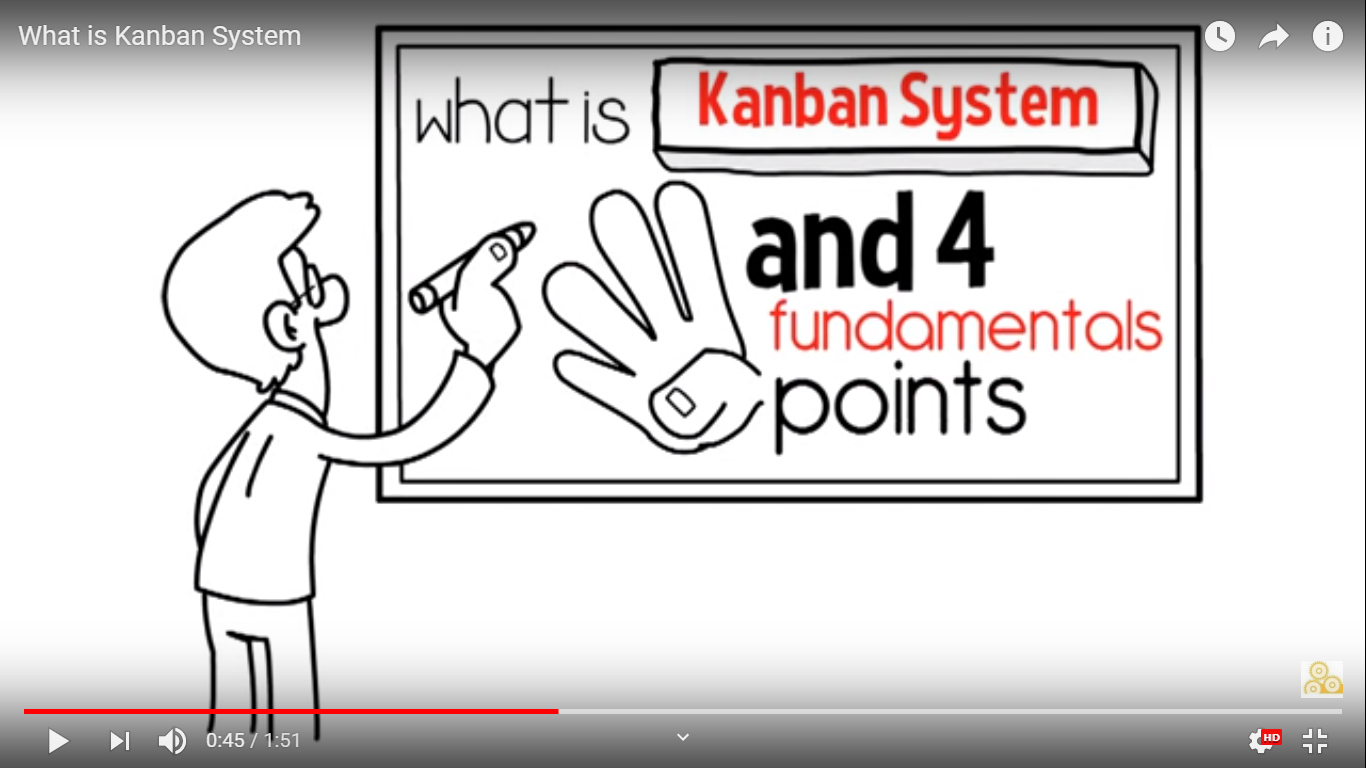 B
B
B
B
B
B
B
C
C
C
C
C
C
C
D
D
D
D
D
D
D
A
A
A
A
A
A
A
Principio 4
Kanban
Tarjetas Kanban
Cliente
Proveedores
Max: 6 parts
Min:  2 parts
El cliente pide el producto C
B
B
B
B
B
B
B
C
C
C
C
C
C
C
D
D
D
D
D
D
D
A
A
A
A
A
A
A
Principio 4
Kanban
Tarjetas Kanban
Cliente
Proveedores
Max: 6 parts
Min:  2 parts
El operario despacha el producto C desde el almacén
B
B
B
B
B
B
B
C
C
C
C
C
C
C
D
D
D
D
D
D
D
A
A
A
A
A
A
A
Principio 4
Kanban
Tarjetas Kanban
Cliente
Proveedor
Max: 6 parts
Min:  2 parts
...y Trae la correspondiente tarjeta colorada
B
B
B
B
B
B
B
C
C
C
C
C
C
C
D
D
D
D
D
D
D
A
A
A
A
A
A
A
Principio 4
Kanban
Tarjetas Kanban
Cliente
Proveedor
Max: 6 parts
Min:  2 parts
La tarjeta es colocada en el panel kanban
B
B
B
B
B
B
B
C
C
C
C
C
C
C
D
D
D
D
D
D
D
A
A
A
A
A
A
A
Principio 4
Kanban
Tarjetas Kanban
Cliente
Proveedor
Max: 6 parts
Min:  2 parts
Y el producto es enviado a cliente
B
B
B
B
B
B
B
C
C
C
C
C
C
C
D
D
D
D
D
D
D
A
A
A
A
A
A
A
Principio 4
Kanban
Tarjetas Kanban
Customer
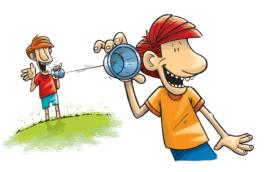 Proveedor
Compras
Control
Max: 6 parts
Min:  2 parts
Se repite la secuencia hasta que una tarjeta es colocada en la parte amarilla del tablero. Una alerta es enviada al departamento de compras para comprar un nuevo producto
B
B
B
B
B
B
B
C
C
C
C
C
C
C
C
D
D
D
D
D
D
D
A
A
A
A
A
A
A
Principle 4
Kanban
Tarjetas Kanban
Proveedor
Max: 6 parts
Min:  2 parts
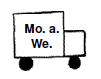 Cuando se llegue a la cantidad mínima de producto en el amñacen, el proveedor hace el envío
B
B
B
B
B
B
B
C
C
C
C
C
C
C
D
D
D
D
D
D
D
A
A
A
A
A
A
A
Principio 4
Kanban
Tarjetas Kanban
Proveedor
El sistema se reinicia
Max: 6 parts
Min:  2 parts
… Hasta que el máximo número de productos se alcances outra vez
B
B
B
B
B
B
B
C
C
C
C
C
C
C
D
D
D
D
D
D
D
A
A
A
A
A
A
A
Principio 4
Kanban
Tarjetas Kanban
Proveedor
Max: 6 parts
Min:  2 parts
La tarjeta vuelve al almacén
Principio 4
Kanban
Tipo de signos de Kanban
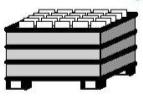 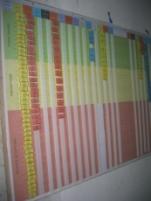 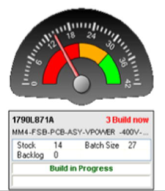 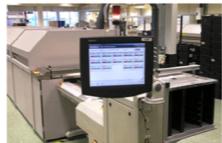 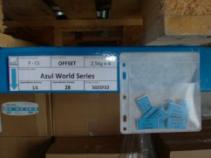 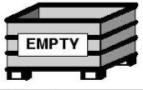 Tarjetas
Espacios vacíos
Señales informáticas
Principio 4
One Piece Flow (flujo de una pieza)
Lote
One Piece Flow
Process
A
Process
B
Process
C
Process
A B C
Lead time
Lead time
Tiempo de espera
Tiempo de espera
[Speaker Notes: Con la producción por lotes, las operaciones se separan de modo que se decide llevar a cabo el trabajo en serie. Esto conduce a un aumento en el trabajo en curso (stock provisional) y largos plazos de entrega.

En One Piece Flow, las operaciones se realizan directamente una tras otra en piezas individuales. El producto se procesa constantemente. Como resultado, las existencias provisionales disminuyen, la velocidad y el aumento de la productividad.]
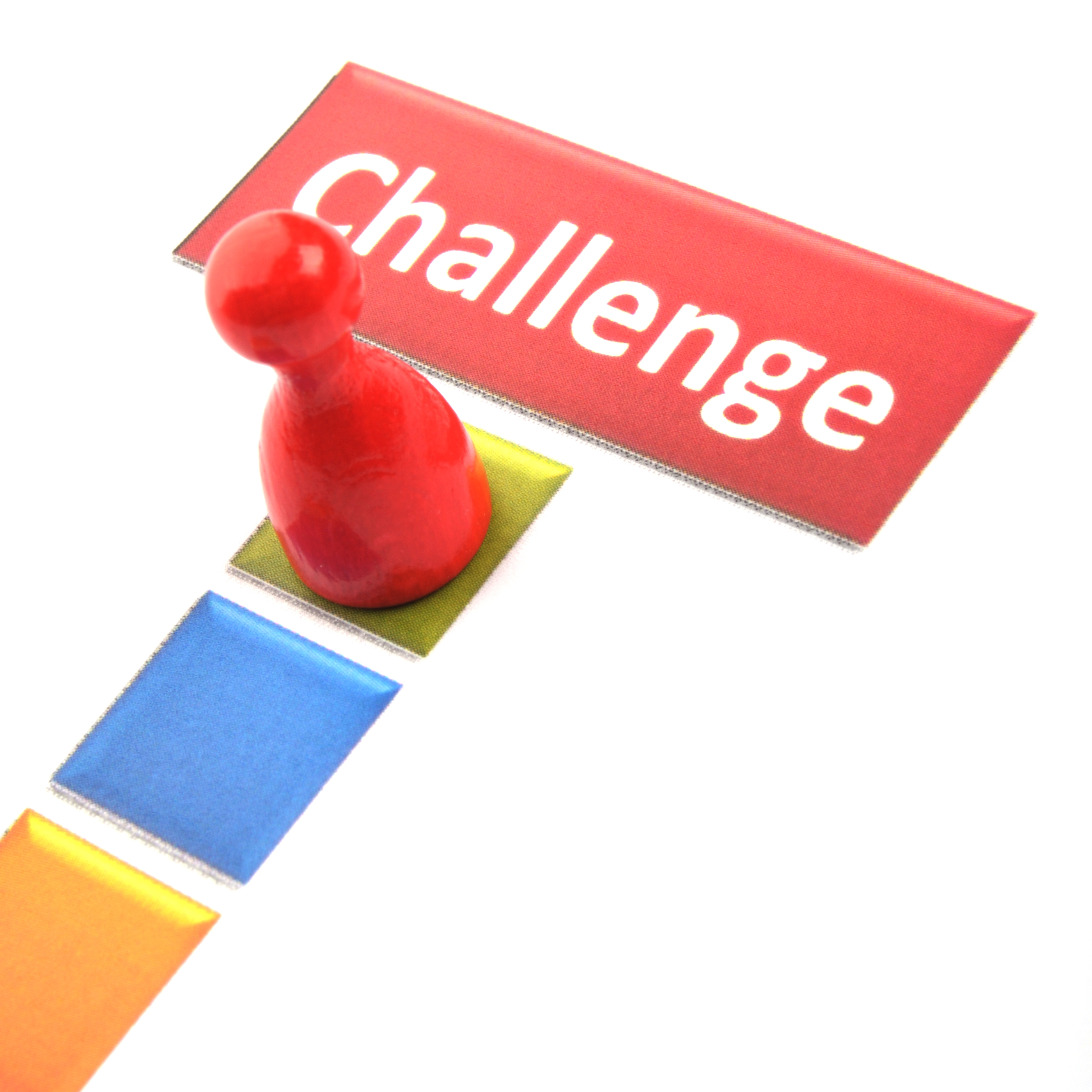 T04-G Envelope game
[Speaker Notes: The Envelope Game]
LEAN FOR WORK AND LEAN FOR LIFE
Formación de formadores en habilidades Lean en FP